John O’Bryan Mathematics Contest
Two-Person Speed Competition
Basic Rules
Eight Questions; Three Minutes Each
NO CALCULATORS on the First Four Questions!
One Answer Submission Allowed Per Question; To Submit, Fold Answer Sheet and Hold Above Your Head for the Proctor; Answer must be submitted within 5 seconds of timer in order to count.
Scoring (Each Problem)
First Correct Answer = 7 points
Second Correct Answer = 5 points
All Other Correct Answers = 3 points
The Next Slide Begins The Competition.



This is a timer example:
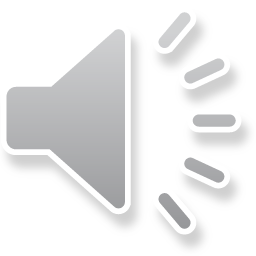 Question 1    (NO CALCULATORS)
There are k < 25 players in a game who stand in a circle.  The players are numbered consecutively beginning with 1.  Player 1 stays in.  Player 2 is knocked out.  Player 3 stays in.  Player 4 is knocked out.  This process continues, knocking every other player out, until only one player remains.  Find the sum of all values of k for which the Player 13 will be the last player remaining.
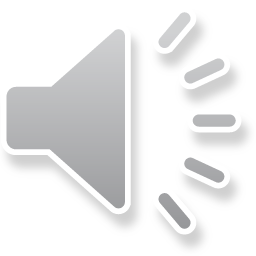 Question 1 (Answer)
36
Question 2    (NO CALCULATORS)
Let k be the smallest integer such that kx must be greater than x + 2, if 0.6 < x < 1.  
All sides of a right triangle have integer length.  If 10 is the length of the shortest side, let w be the smallest possible length of the longest side.  
Find the value of (k + w).
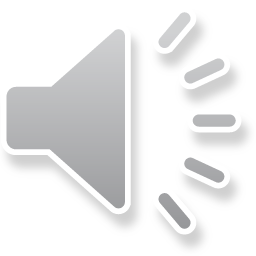 Question 2 (Answer)
31
Question 3    (NO CALCULATORS)
Let a be the area of the circumscribed circle of a triangle whose side-lengths are 12, 16, and 20.  
The three points (4,5), (– 7,17), and (– 95,b) are collinear. 
Find the value of (a + b).
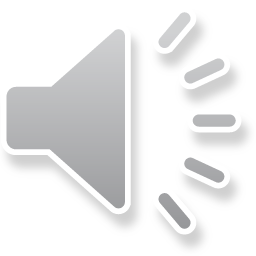 Question 3 (Answer)
213
Question 4    (NO CALCULATORS)
Functions f and g are defined as follows:  
    


Find the value of
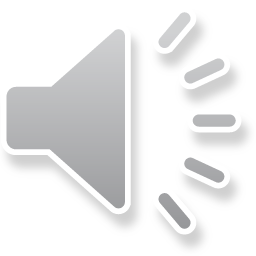 Question 4 (Answer)
14

You may use calculators beginning with the next question.
Question 5    (CALCULATORS ALLOWED)
Let k be the number of gallons of a 50% potassium chloride solution that are added to 15 gallons of a 30% potassium chloride solution to produce a 35% potassium chloride solution.  
Let w be the number of sides of a regular polygon whose degree measure of one of the exterior angles is 8.  
Find the value of (k + w).
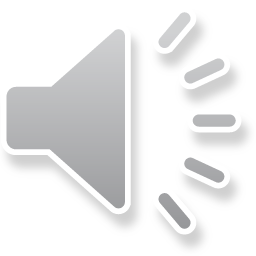 Question 5 (Answer)
50
Question 6    (CALCULATORS ALLOWED)
Let q be a positive integer less than 200 such that   


where d is a positive integer.  Find the sum of all distinct values of q.
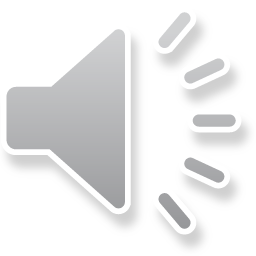 Question 6 (Answer)
2277
Question 7    (CALCULATORS ALLOWED)
Let  

The length k of a side of an equilateral triangle is also a root of the quartic equation    

Find the value of (S + k).
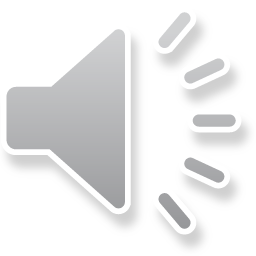 Question 7 (Answer)
20
Question 8 will be the final question.  Proctors will keep and total your answer sheets.  

Please remain in your seats until totals have been verified, as ties among the top three positions would be broken with tie-breaker questions.
Question 8    (CALCULATORS ALLOWED)
Let g be the number of distinct permutations of the letters in the word “geometry”.  
Let p be the probability of drawing two hearts if two cards are selected (without replacement) at random from four hearts and two spades.  
Find the value of the product (gp).
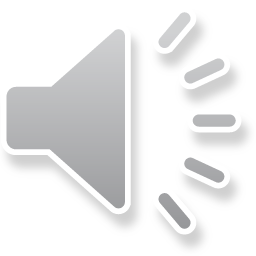 Question 8 (Answer)
20

This ends the competition unless there are ties; please remain while proctors total the scores.
Tiebreaker 1 (CALCULATORS ALLOWED)
Calculate the value of  


Give your answer to four significant figures.
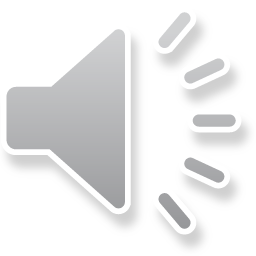 Question T1 (Answer)
1.618   (must be exact)
Tiebreaker 2 (CALCULATORS ALLOWED)
Find the value of 

               11two + 222three + 3333four

Express your answer in base five.
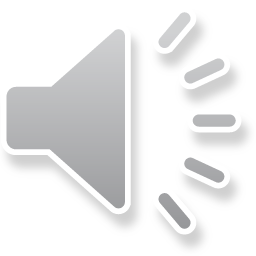 Question T2 (Answer)
2114five  (base opt.)